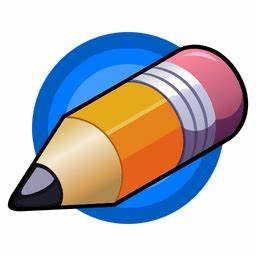 畫畫表心聲
建議活動四
對象
至少能單手活動的長者
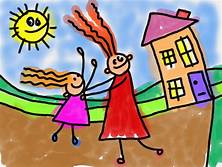 活動目的
01
訓練長者的專注力及認知能力
提高滿足感
抒發感情
注意事項
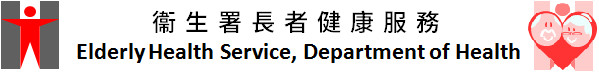 [Speaker Notes: 部分研究指出長者可以透過此類活動表達及分享感受，能有效提升心理健康，亦能有助抑鬱症患者減少抑鬱和焦慮的症狀。]
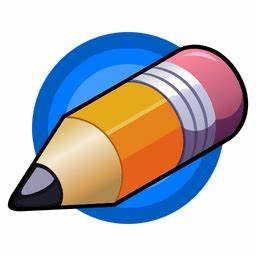 畫畫表心聲
建議活動四
活動方法
派發圖畫填色紙一張和木顏色
   應按圖畫上的建議塗上相應的顏色
   完成後，鼓勵長者寫上自己姓名及心聲於畫紙上
   每次院舍護老者可抽幾張心聲紙用廣播讀出
   作品可貼在床櫃上、壁佈等欣賞或日後送給家人
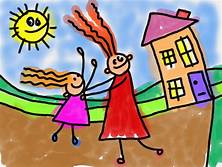 01
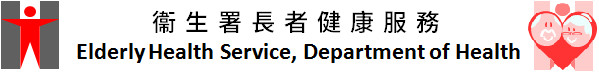 [Speaker Notes: 鼓勵長者書寫能有效運用他們的認知能力，減低患認知障礙的風險]
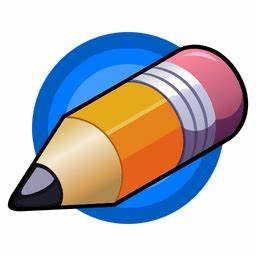 畫畫表心聲
建議活動四
所需物資
用不同圖案圖畫紙(可使用衞生署提供填色圖畫紙)及木顏色







	
         程度一		     程度二			              程度三
**按長者能力派發，程度一最簡單，程度三最複雜**
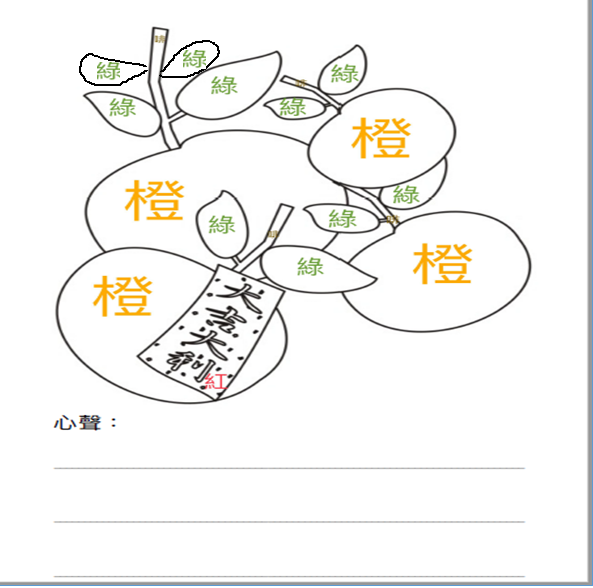 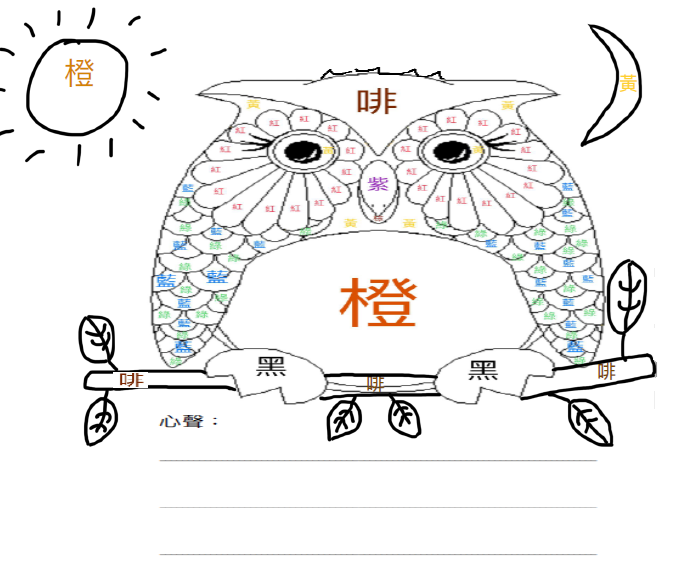 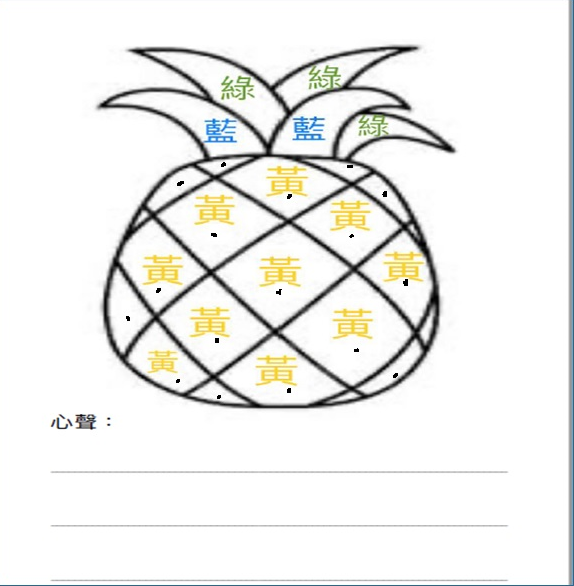 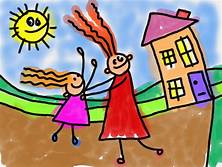 01
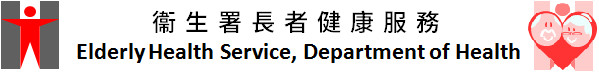 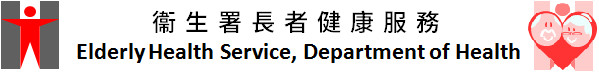 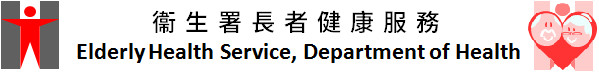 (圖中為一隻貓頭鷹，長者需要按指示塗上相應的顏色，包括橙、紅、藍、黃、黑、紫、啡和綠色)
(圖中為一隻菠蘿，長者需要按指示塗上相應的顏色，包括黃、藍和綠色)
(圖中顯示數隻新年桔和葉，長者需要按指示塗上相應的顏色，包括橙、紅和綠色)
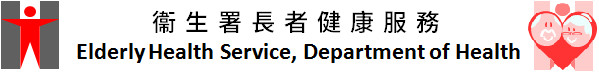 [Speaker Notes: 辨別文字及相應的顏色能刺激長者的認知能力]
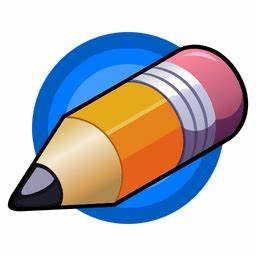 畫畫表心聲
建議活動四
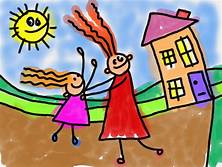 注意事項
按長者的興趣和能力派發不同程度的圖畫

疫情關係，建議每位長者自己有一盒木顏色，不共用
01
注意事項
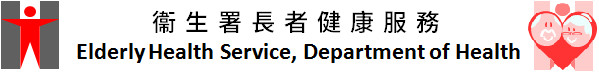 [Speaker Notes: 木顏色可以其他顏料取代，例如蠟筆]